Activation Activity
Using the article provided and your book, please complete the following reading Guide
Write 5 facts or four or more words about the Articles of Confederation or the Georgia Constitution of 1777
F
I
R
S
T
T
R
Y
Georgia Constitution and The Articles of Confederations
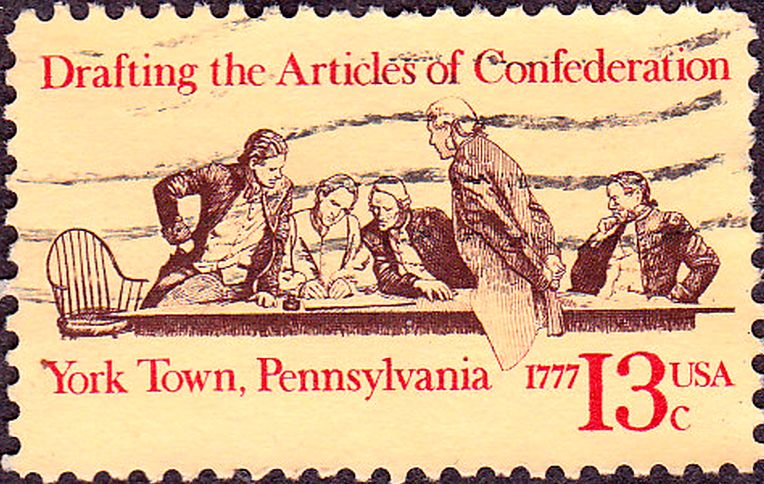 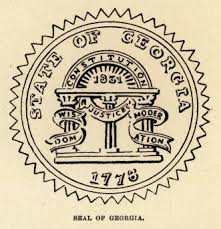 Standards
The student will describe the impact of events that led to the ratification of the United States Constitution and Bill of Rights 
Analyze the strengths and weaknesses of both the Georgia Constitution of 1777 and the Articles of Confederation and explain how weaknesses in the Articles of Confederation led to a need to revise the Articles 
Describe the role of Georgia at the Constitutional Convention of 1787; include the role of Abraham Baldwin and William Few, and reasons why Georgia ratified the new constitution.
Word Review
Ratify- To approve or make valid 
Unicameral - Consisting of a single branch, chamber or house, as a legislative assembly.
Bicameral - having two branches, chambers, or houses, as a legislative body.
Confederation - local/state governments make their own laws.  A weak overlying central government.
Lesson Three (SS8H4a) – The student will analyze the strengths and weaknesses of  both the Georgia Constitution of  1777 and the Articles of  Confederation and explain how weakness in the Articles of  Confederation led to a need to revise the Articles.
The Georgia Constitution of  1777:

YOU CAN’T BEAT SOMETHING…
WITH NOTHING…
SS8H4 – The student will describe the impact of  events that led to ratification of  the United States Constitution and the Bill of  Rights
Lesson Three (SS8H4a) – The student will analyze the strengths and weaknesses of  both the Georgia Constitution of  1777 and the Articles of  Confederation and explain how weakness in the Articles of  Confederation led to a need to revise the Articles.
The Georgia Constitution of  1777:

When Georgia declared their independence from England…
…they had to replace English government with a government of  their own.
SS8H4 – The student will describe the impact of  events that led to ratification of  the United States Constitution and the Bill of  Rights
Lesson Three (SS8CG1b) – The student will explain the concepts of  separation of powers and checks and balances.

The Georgia Constitution of  1777:

In creating a government, several important things must be remembered in order to protect a nation from tyranny!!!
SS8CG1 – The student will describe the role of  citizens under Georgia’s constitution.
Lesson Three (SS8CG1b) – The student will explain the concepts of  separation of powers and checks and balances.

The Georgia Constitution of  1777:

All governments must have three basic functions (responsibilities):

The Legislative function –makes the law


The Executive function – enforces or executes the law


The Judicial function –interprets or explains the law
SS8CG1 – The student will describe the role of  citizens under Georgia’s constitution.
Lesson Three (SS8CG1b) – The student will explain the concepts of  separation of powers and checks and balances.

The Georgia Constitution of  1777:

The three basic functions must be present and must be kept
equally powerful.
Without the legislative function, there would be no laws to interpret or to enforce.
Without the executive function, laws could be written and understood, but could not be enforced.	A LAW IS NOT A LAW UNLESS THEY HURT WHEN BROKEN!!!
Without the judicial function, laws could be created but could not be explained in order to be enforced.
SS8CG1 – The student will describe the role of  citizens under Georgia’s constitution.
Lesson Three (SS8CG1b) – The student will explain the concepts of  separation of powers and checks and balances.

The Georgia Constitution of  1777:

3. The three basic functions must be kept separate in order to keep one group or person from becoming too powerful.
Hitler could make his own laws, interpret them however he pleased and enforce them against anyone who displeased him!!!
SS8CG1 – The student will describe the role of  citizens under Georgia’s constitution.
Lesson Three (SS8CG1b) – The student will explain the concepts of  separation of powers and checks and balances.

The Georgia Constitution of  1777:

4. The fundamental laws of  the government must be written down as a Constitution in order to create a written record of  the rights of  the people and the limits of  the government’s power.
SS8CG1 – The student will describe the role of  citizens under Georgia’s constitution.
Lesson Three (SS8CG1b) – The student will explain the concepts of  separation of powers and checks and balances.

The Georgia Constitution of  1777:

5. The people must have a higher law or Power to appeal to in case the government is ineffective or begins to abuse its power.
䇾We hold these truths to be self  evident, that all men are created equal, that we are endowed by our Creator with certain inalienable rights…
– Declaration of Independence
SS8CG1 – The student will describe the role of  citizens under Georgia’s constitution.
Lesson Three (SS8H4a) – The student will analyze the strengths and weaknesses of  both the Georgia Constitution of  1777 and the Articles of  Confederation and explain how weakness in the Articles of  Confederation led to a need to revise the Articles.
The Georgia Constitution of  1777:
In creating its new government, the leaders of  Georgia did not want the executive function to be too powerful.	After all, they did not want to remove one powerful executive,
King George III, only to replace him with another.
SS8H4 – The student will describe the impact of  events that led to ratification of  the United States Constitution and the Bill of  Rights
The Georgia Constitution of 1777
1777 – 1789 (12 years) 
Based on the principles of the Declaration of Independence 
Not capable of meeting the needs of governing the state. 
Three Branches of Government
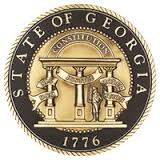 Legislative
Unicameral, or one branch
Powers
Appoint members of the judicial and executive branch
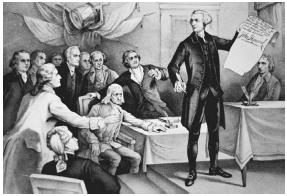 Executive Branch
Governor 
Appointed by legislative branch 
Limited to a ONE year term
Very little power
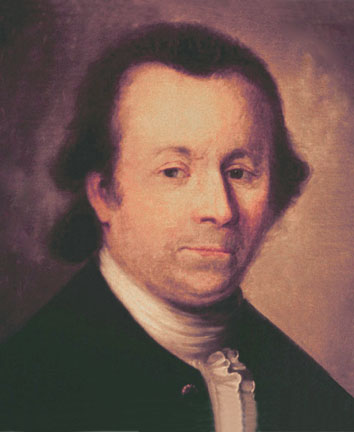 Judicial Branch
All Courts
Legislature appointed the positions for this branch
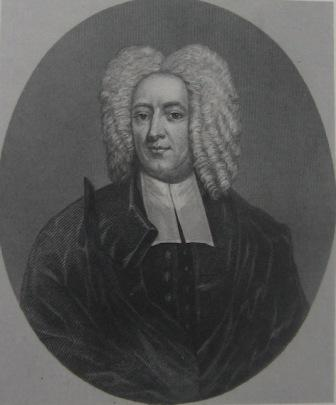 Freedoms of the People
Freedom of :
Press 
Religion 
Trial by jury 
The people were not given the opportunity to ratify the constitution
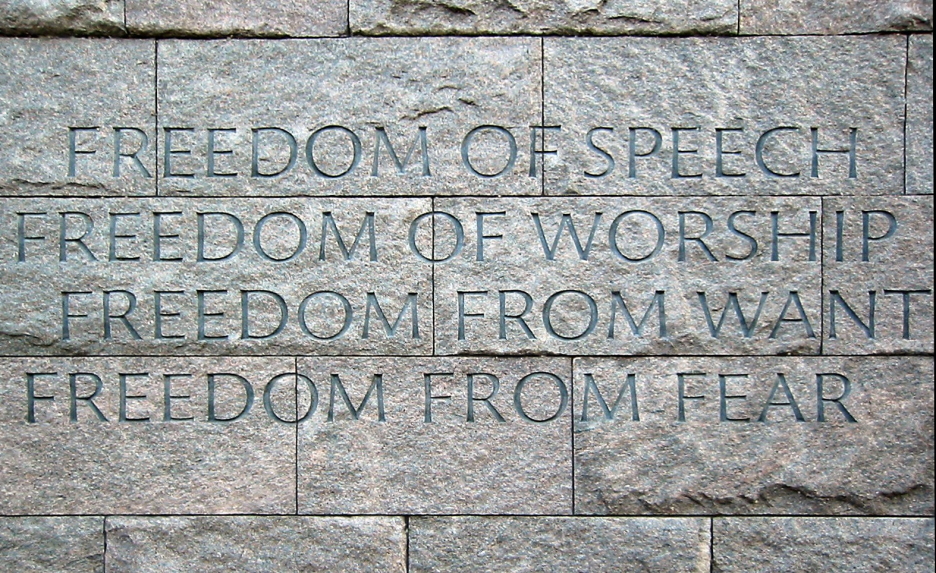 Lesson Three (SS8H4a) – The student will analyze the strengths and weaknesses of  both the Georgia Constitution of  1777 and the Articles of  Confederation and explain how weakness in the Articles of  Confederation led to a need to revise the Articles.
The Georgia Constitution of  1777:
STRENGTHS
1. The Constitution of	1777 was written down.
2. The Constitution of	1777 separated the three basic functions.
3. The Constitution of	1777 protected basic rights.
SS8H4 – The student will describe the impact of  events that led to ratification of  the United States Constitution and the Bill of  Rights
Lesson Three (SS8H4a) – The student will analyze the strengths and weaknesses of  both the Georgia Constitution of  1777 and the Articles of  Confederation and explain how weakness in the Articles of  Confederation led to a need to revise the Articles.
The Georgia Constitution of  1777:
WEAKNESSES
The three functions were not equally powerful.	Instead, the legislative branch was most powerful.
The governor was dependent entirely upon the legislature (who elected him and chose his council) and was in office for too short a period to be effective.
Since most Georgians had been Tories, the Constitution of 1777, written by Whigs, was never sent to the people for ratification (approval).
SS8H4 – The student will describe the impact of  events that led to ratification of  the United States Constitution and the Bill of  Rights
Lesson Three (SS8H4a) – The student will analyze the strengths and weaknesses of  both the Georgia Constitution of  1777 and the Articles of  Confederation and explain how weakness in the Articles of  Confederation led to a need to revise the Articles.
The Articles of  Confederation:
Just as Georgia began to create its own state government, the 2nd  Continental Congress drafted the Articles of	Confederation as the first Constitution of  a new national government.
SS8H4 – The student will describe the impact of  events that led to ratification of  the United States Constitution and the Bill of  Rights
Lesson Three (SS8H4a) – The student will analyze the strengths and weaknesses of  both the Georgia Constitution of  1777 and the Articles of  Confederation and explain how weakness in the Articles of  Confederation led to a need to revise the Articles.
The Articles of  Confederation:
Just like the Georgians who wrote the Constitution of	1777, the members of  the 2nd  Continental Congress wanted to avoid creating a strong central government with a powerful executive like they experienced under British rule.
SS8H4 – The student will describe the impact of  events that led to ratification of  the United States Constitution and the Bill of  Rights
Lesson Three (SS8H4a) – The student will analyze the strengths and weaknesses of  both the Georgia Constitution of  1777 and the Articles of  Confederation and explain how weakness in the Articles of  Confederation led to a need to revise the Articles.
The Articles of  Confederation:
The Articles of Confederation, the first national constitution, went into effect on March 1, 1781.
It created a very weak national government. Each of  the 13 states were considered separate, independent nations.
The national government was, essential, a loose confederacy, alliance, or friendship (similar to the United Nations).
SS8H4 – The student will describe the impact of  events that led to ratification of  the United States Constitution and the Bill of  Rights
Articles of Confederation
1776 – 1789 
America’s first constitution, but not the same as we have today  
Provided a very WEAK central government 
Due to experience Britain’s monarchy, so their goal was to give as much power as they could to the people through “autonomy” of the states.
Too many limitations caused the government not to function smoothly
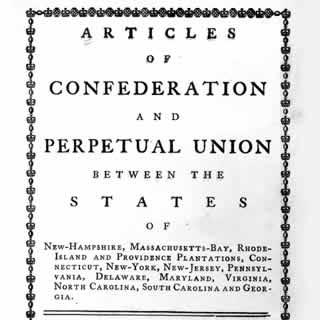 National Government’s
Powers
Did not have Power
Declare War 
Coin Money 
Establish post offices 
Send and recall Ambassadors
Could not impose tax
Could not regulate the trade of goods between the states  (states could put taxes on each other)
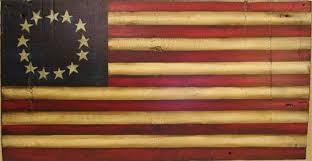 Lesson Three (SS8H4a) – The student will analyze the strengths and weaknesses of  both the Georgia Constitution of  1777 and the Articles of  Confederation and explain how weakness in the Articles of  Confederation led to a need to revise the Articles.
The Articles of  Confederation:
STRENGTHS
1.The Articles of Confederation were written down.


2.The Articles of	Confederation set up a representative form of government in which the representatives were elected by the
citizens.
SS8H4 – The student will describe the impact of  events that led to ratification of  the United States Constitution and the Bill of  Rights
Lesson Three (SS8H4a) – The student will analyze the strengths and weaknesses of  both the Georgia Constitution of  1777 and the Articles of  Confederation and explain how weakness in the Articles of  Confederation led to a need to revise the Articles.
The Articles of  Confederation:
WEAKNESSES
The Articles of Confederation only a created a legislative branch!!!

Congress could not levy taxes, leaving the country unable to pay debts or soldiers.

Congress could not regulate trade between the states, allowing trade wars to arise between the various states.
SS8H4 – The student will describe the impact of  events that led to ratification of  the United States Constitution and the Bill of  Rights
Lesson Three (SS8H4a) – The student will analyze the strengths and weaknesses of  both the Georgia Constitution of  1777 and the Articles of  Confederation and explain how weakness in the Articles of  Confederation led to a need to revise the Articles.
The Articles of  Confederation:
WEAKNESSES
Congress could make laws, but had not executive ability to enforce them.

Under the Articles of Confederation, all decisions required the approval of  100% of  the states.

Under the Articles of Confederation, all states received only one vote in Congress, regardless of  the state’s size (ex., Rhode Island had as much say as New York!!!).
SS8H4 – The student will describe the impact of  events that led to ratification of  the United States Constitution and the Bill of  Rights
Lesson Three (SS8H4a) – The student will analyze the strengths and weaknesses of  both the Georgia Constitution of  1777 and the Articles of  Confederation and explain how weakness in the Articles of  Confederation led to a need to revise the Articles.
The Articles of  Confederation:
WEAKNESSES
7. Congress could not raise an army without the states’ permission, leaving the nation defenseless.
The inability of  Congress to respond to Shay’s Rebellion in 1786 threatened the safety of Massachusetts and demonstrated that the Articles of Confederation were unable to perform the most basic task of government…
…defense!!!!
SS8H4 – The student will describe the impact of  events that led to ratification of  the United States Constitution and the Bill of  Rights
Lesson Three (SS8H4a) – The student will analyze the strengths and weaknesses of  both the Georgia Constitution of  1777 and the Articles of  Confederation and explain how weakness in the Articles of  Confederation led to a need to revise the Articles.
The Articles of  Confederation:
SOMETHING HAD TO BE DONE!!!
* Even George Washington, who normally kept his political opinions private, argued that the nation could not long survive under the Articles of	Confederation.
Video
SS8H4 – The student will describe the impact of  events that led to ratification of  the United States Constitution and the Bill of  Rights
Overall Weakness of the AOC
Strong legislative branch 
No Executive branch 
No Judicial branch 
Each state had its own currency 
All 13 states had to approve a law for it to pass
ONE vote per state no matter the size of the population
Video
QUICK QUIZ!
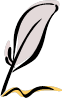 The Articles of Confederation
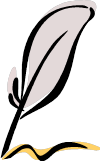 Under the Articles of Confederation, a President would lead the country.
Think 
About 
It
1
 True
 False

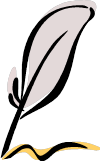 Under the Articles of Confederation, states would be independent.
Think 
About 
It
2

 True
 False
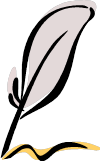 The Articles of Confederation were easy to change.
Think 
About 
It
3
 True
 False

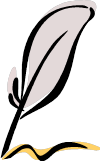 Under the Articles, states with more people got more votes in Congress.
Think 
About 
It
4
 True
 False

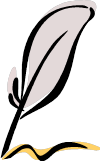 Under the Articles, Congress did not have the power to collect taxes.
Think 
About 
It
5

 True
 False
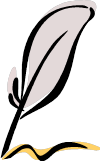 Under the Articles, Congress could pass laws and force states to follow them.
Think 
About 
It
6
 True
 False

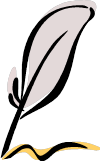 The Articles of Confederation created the first American government.
Think 
About 
It
7

 True
 False